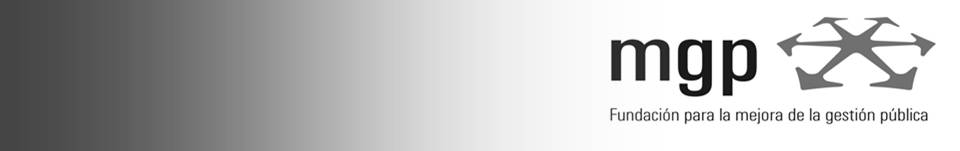 MODELO DE  GESTIÓN PARA LA ADMINISTRACIÓN PÚBLICA DE MENDOZA
Modelo de Gestión
ObjetivoElaborar modelo con parámetros básicos de:	Control Interno	Mejora Continua y Calidad 	Contribución al desarrollo de la 	FUNCIÓN PÚBLICA
Motivación:	SECTOR PÚBLICO eficiente y eficaz	Definir objetivos concretos y acciones 	para obtener logros	Herramientas para la  EXCELENCIA 	MEJORA CONTINUA	CALIDAD EN EL ESTADO	Satisfacción intereses comunidad
Proceso
Todos los 
Criterios
Algunos 
aspectos
BÁSICA
ETAPAS
INTERMEDIA
Todos los 
Criterios con
Avances 
hacia
certificación
Alcanzar un nivel óptimo para estar en condiciones de certificar
AVANZADA
Revisión del Modelo
¿Quién?

¿Cómo?
Comisión de Administradores de SGC de la Fundación
Análisis del documento
Análisis de comentarios
Resolución de diferencias
Ajustes finales y
Aprobación por la
FMGP
Revisión del Modelo
¿Qué aspectos se revisaron?



¿Qué se obtuvo?
La redacción de las preguntas
La coherencia horizontal y vertical de las preguntas
La coherencia entre la exigencia de la pregunta y la etapa en la que se ubica
La adecuación de la evidencia
Avances hacia la implementación
Redacción y revisión 
final
Aprobación por parte de FMGP
Validación de la etapa de
diagnóstico
En organismos como:
FCE –UNCu
M° de Seguridad
Fases en la implementación
Reconocimiento del organismo
Incorporación al Programa
Firma del convenio
Declaración de incorporación al Programa:

Organismo

FMGP

Sensibilización

Presentación del Modelo
Será otorgado por FMGP 

Se acreditará el cumplimiento de los requisitos del modelo

Podrá ser reconocido el cumplimiento de cada etapa individualmente
Rubricado por:
Organismo
FMGP
Contiene:
Aceptación del coordinador
Plan de acción
Cronograma de trabajo
Cumplimiento implementación
Plan de capacitación
Autoevaluación
Priorización oportunidades de mejora
Redacción del Informe
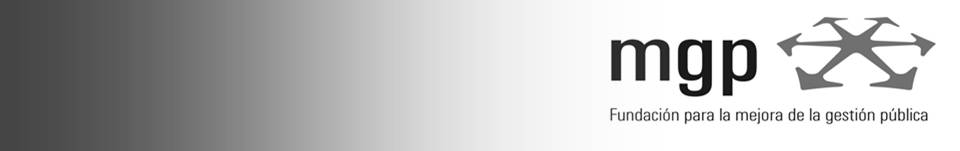 MODELO DE  GESTIÓN PARA LA ADMINISTRACIÓN PÚBLICA DE MENDOZA